Členská schůze MAS Krajina srdce
Vilice 16.12.2014
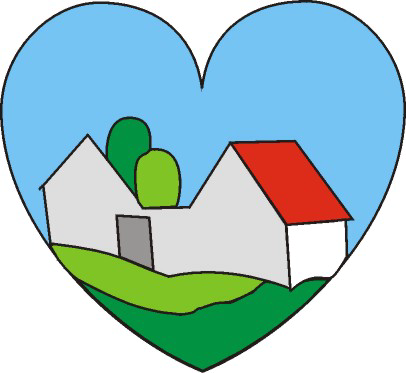 Zahájení schůze
Usnášeníschopnost (ke dni 16.12.2014 evidujeme 43 členů MAS)
Zápis z Členské schůze (zapisovatel, ověřovatel, schvalovatel)
Minidotazník
Program schůze
Zahájení členské schůze
Členská základna
Transformace MAS – stanovy spolku
Volby do orgánů MAS
Zpráva o hospodaření v roce 2014, zpráva o činnosti za rok 2014
Návrh rozpočtu na rok 2015
Stav realizace SPL 2007 - 2013
Programovací období 2014 - 2020 
Projekty spolupráce
Různé
Členská základna
K 16.12.2014 evidujeme 43 členů MAS (3 členové vystoupili z členské základny:
	- RNDr. Marie Kovalová, Sedlec-Prčice
	- Ing. Jana Vnoučková, CK Kozofrky, Mladá Vožice
	- Milan Zvonař, MS Hájek, Opařany
Zájemci o členství v MAS (dle doručených členských přihlášek k 16.12.2014)
	- Plzáková Jana, Pořín, Dolní Hořice
	- Návarová Petra, Pořín, Dolní Hořice
	- Veselá Markéta, Pořín, Dolní Hořice
	- Krčmářová Tamara, SK Merán, o.s., Sedlec-Prčice
	- Kášková Jana, Římskokatolická farnost Ml. Vožice
	- Šittová Marie, Římskokatolická farnost Jistebnice
Revize členství v MAS u stávajících členů
Transformace MAS
Stanovy spolku – zásadní změny:
	- právní subjektivita a název MAS (MAS Krajina srdce, z.s.)
	- Programový výbor = 7 členů, počet členů dalších orgánů na rozhodnutí ČS
	- funkční období členů PV a MKV 4 roky, VK 1 rok
	- nová kritéria pro zastoupení členů v orgánech MAS (sektorové kritérium, kritérium zastoupení zájmových skupin, územní kritérium)
	- usnášeníschopnost (zrušení delegačních lístků)
	- odstranění plné moci při zastupování právnických osob v členské základně MAS (již řešeno delegováním v členské přihlášce MAS)	
	- zveřejňování a výmazy členů ze seznamu členů 
Jednací a volební řád – zásadní změny: 
	- přepočet hlasů při hlasování v případě přítomnosti více než 49% členů příslušných dané zájmové skupině
Volby do orgánů MAS:
Programový výbor – 7 členů – nominace:

Monika Hienlová, cestovní ruch, Smilovy Hory
Jaroslav Krejčí, cestovní ruch, Sedlec-Prčice
Milena Peterková, podnikání, Borotín
František Zrzavecký, církve a kultura, Chotoviny
Pavel Rothbauer, veřejná sféra, Dolní Hořice
Mgr. Blanka Řezáčová, veřejné sféra, Opařany
Karel Nováček, hasiči, Nemyšl
Volby do orgánů MAS:
Monitorovací a kontrolní výbor – 5 členů - nominace: 

Ing. Jana Borkovcová, sociální sféra, Nemyšl
Zdeňka Čejková, sociální sféra, Sudoměřice u Tábora
Ing. Miroslav Dlouhý, hasiči, Mladá Vožice
Miroslava Jeřábková, veřejná sféra, Sedlec-Prčice
Alena Švecová, životní prostředí a ekologie, Borotín
Volby do orgánů MAS:
Výběrová komise – 7 členů - nominace:

Jiří Benda, zemědělství, Nadějkov
Josef Brož, zemědělství, Balkova Lhota
Ing. Ludmila Dvořáková, sport a tělovýchova, Slapsko
Mgr. Jiří Honza, vzdělání a řemesla, Chotoviny
Pavel Janda, cestovní ruch, Sedlec-Prčice
Milan Tejnor, cestovní ruch, Borotín
7. člen??
Zpráva o hospodaření a zpráva o činnosti v roce 2014
Zpráva o činnosti MAS v roce 2014
zrealizováno celkem 65 akcí pro veřejnost + 7 besed s pamětníky
12 seminářů v rámci projektu Renesance venkovského ovocnářství
2 výstavy vítězných fotografií soutěže „Vyfoť Toulavu i ty!“
9 sehrávek v obcích za účelem přípravy Integrované strategie území MAS pro období 2014-2020
2 exkurze pro pamětníky v rámci projektu 
2 exkurze pro děti ZŠ v rámci projektu Venkovské  tradice v krajině II
6 slavnostních odhalení soch
9 výtvarných workshopů
9 řemeslných akcí a festivalů řemesel
1 kulinářský ples, 1 jablkobraní
1 Země živitelka
7denní letní tábor pro děti s výukou AJ ve Sm. Horách

Zpráva o hospodaření MAS v roce 2014 – stav 
	k 10.12.2014
Návrh rozpočtu na rok 2015
Návrh na zavedení členských příspěvků
Nutnost zajištění 5% spolufinancování režie MAS v období 2014-2020
Stav realizace SPL 2007-2013
Programovací období 2014-2020
Projekty spolupráce
V realizaci jsou tyto projekty:
 
Renesance venkovského ovocnářství
Živá kronika
Z pohádky do pohádky 
MASky bez masky (500tis, 100% dotace)
Různé
Certifikace MAS
Mobiliář - půjčovné
Podpora místní produkce (Billa, farmářské trhy, vlastní prodejní činnost,..)
Děkuji za pozornost….      … a přeji krásné a poklidné Vánoce 